Tolson And Associates,LLC
Capitol Raceway RD.
Crofton, Maryland
Tolson And Associates, LLC

Sand & Gravel Mining Operation
MDE Permit No. 78-SP-0087-J

Construction & Demolition Rubblefill
MDE Permit No. 2003-WRF-0580


Rubblefill Recycling Activities
Natural Wood Waste (Mulch) Permitted MDE
Tier 1 Compost (Yard Waste)  Permitted  MDE
Metal, Tires, OCC, Wood Waste
Recycled Aggregate Products
Application for  MDE Permit for Construction and Operation of a Crushing Operation Submitted 11/14/2018
Location - Area Map
Site Map
Active Mine Area
Active C&D Disposal Area
Mulch /Compost
Concrete Crushing
Wash Plant
Closed Landfill
Gate /Scale House
Application Submittal
Cover Letter

MDE Form 5 - Application for Processing/ Manufacturing Equipment

MDE Form 5EP - Emissions Data Point

MDE Form 5T - (TAP) Emissions Summary and Compliance Demonstration

MDE Form 44 - Air Quality Permit to Construct and Registration Application for Internal Combustion Engines
Application Submittal
Emissions Calculations - All engines in Crushing operation (Train)

Site Map

Drawings and Vendor Literature

Fugitive Dust Control Program

Anne Arundel County Zoning Letter Verifying Crushing Operations is a Permitted Use

Opacity Testing
Crushing Operations Flow
Trucks Enter – Capital Raceway Road
Gate – Scale House
Trucks weighed and inspected
Sent to crushing area where material is placed in stock piles to be processed
Return to Scale House and weighed out
Material Process
Screened & Sized
Jaw Crusher
Impact Crusher
Screened & Sized
Stock Piles – Recycled Aggregate Products
Recycled Aggregate Products
RC – 4”-6” Gravel
RC – 2” Gravel
RC - ¾” Gravel
Crusher Run
Select Fill
Crushing Equipment
Crushing Equipment
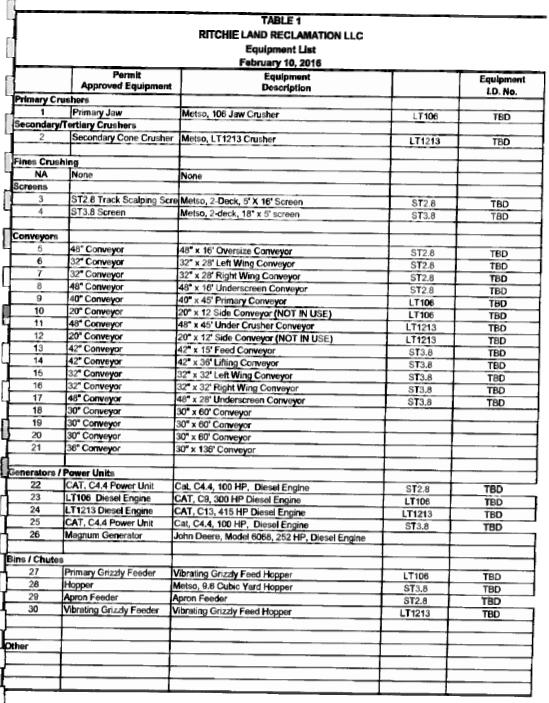 Crushing Equipment
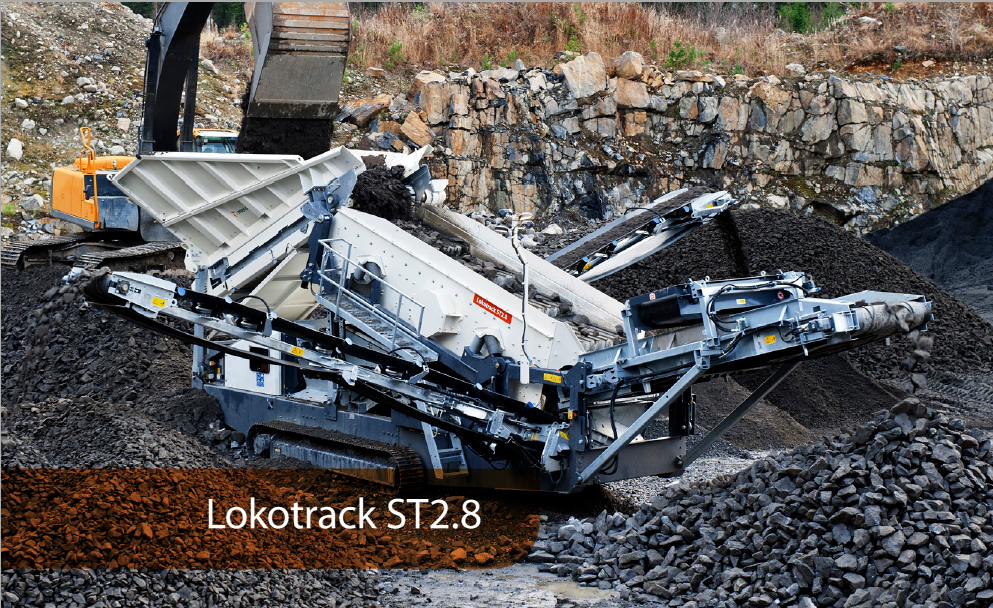 Crushing Equipment
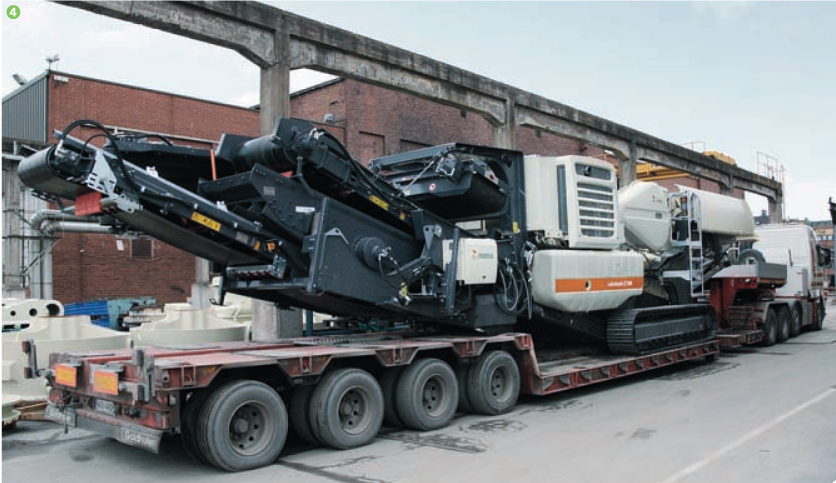 Crushing Equipment
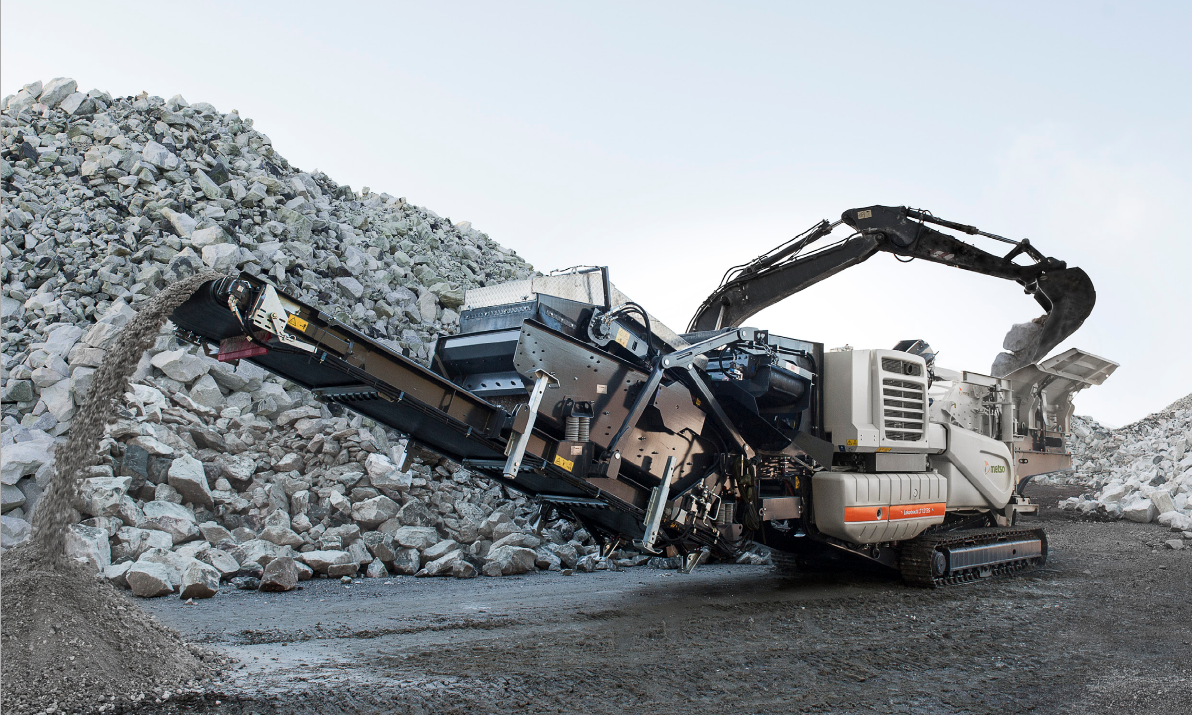 Crushing Equipment
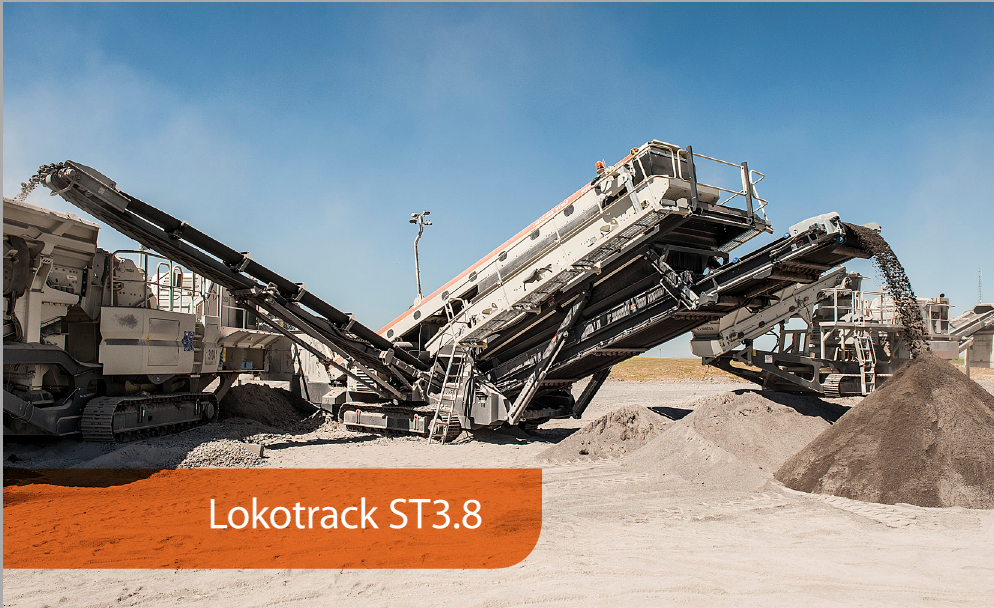 Crushing Equipment
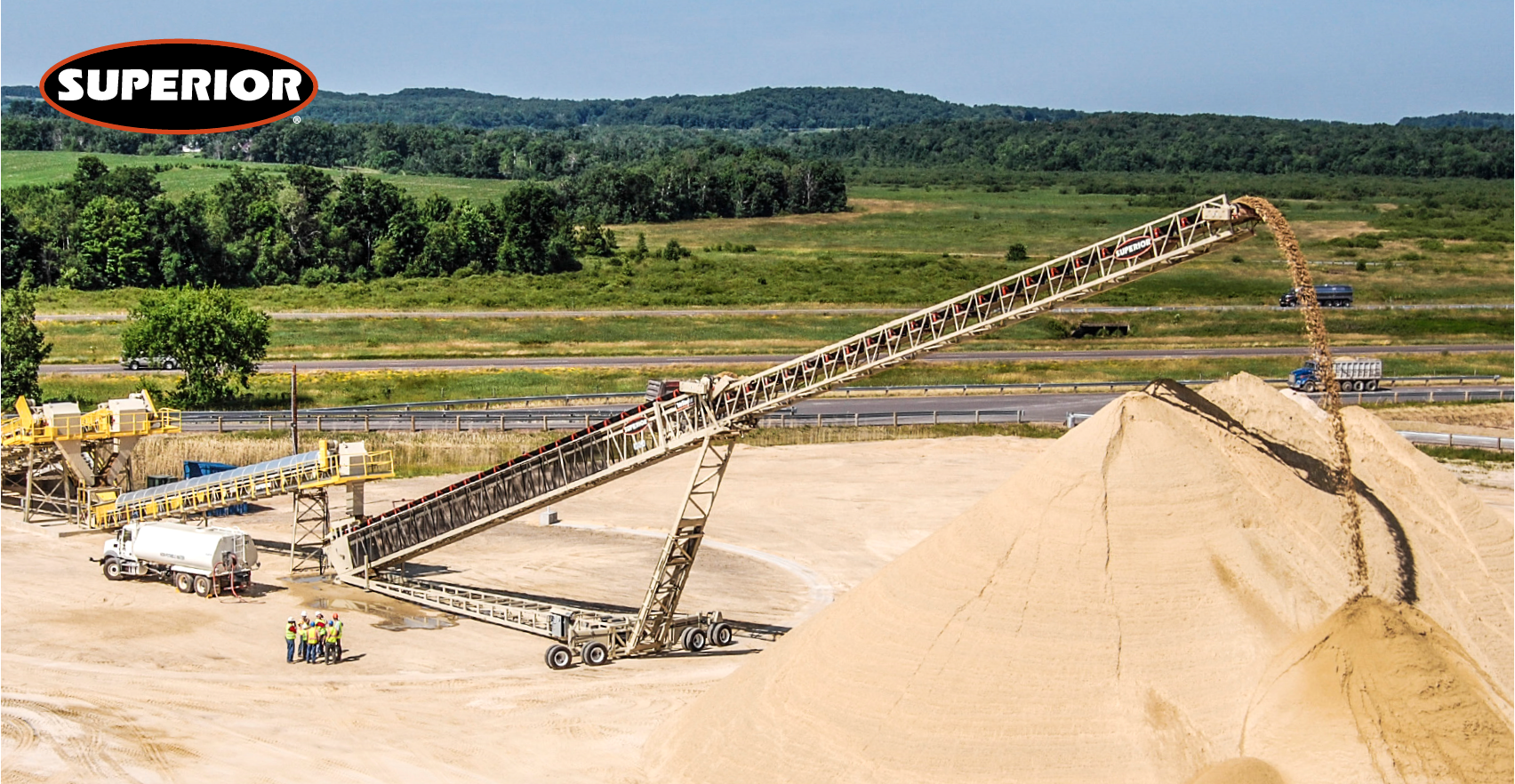 Crushing Equipment
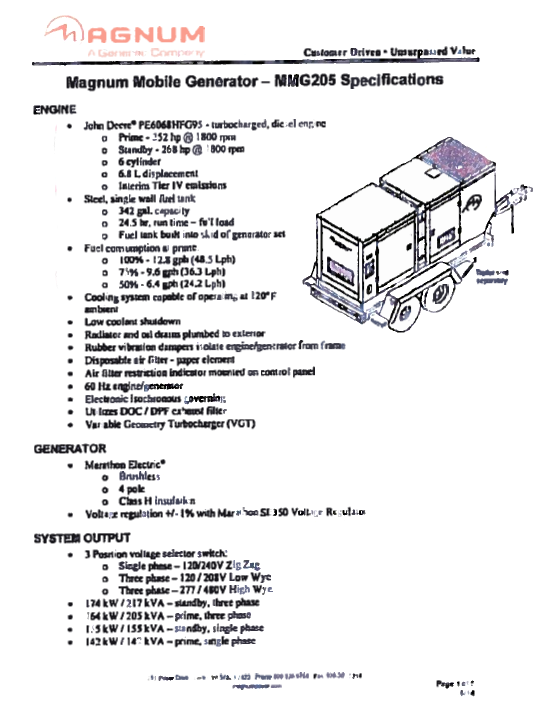 Fugitive Dust Control
Fugitive Dust Control – Crushing operation

TOLSON & ASSOCIATES
End of Capitol Raceway Road
Crofton, Maryland 21114

Equipment and conveyors equipped with conveyor duct covers and discharge hoods and high pressures water spraying system

Best Management Practices will be used to control emissions of particulate matter from roadways, stockpiles and materials handling operations

Avoid overfilling loader buckets and minimize drop heights.

Wet suppression system to be used whenever necessary to control particulate emissions.

Water and or chemical dust suppressants to be used to control fugative dust from roads or stockpiles.

Control Traffic Speeds and Flush sweep roadways as necessary.

Minimize work of stockpiles on windy days
Opacity Testing
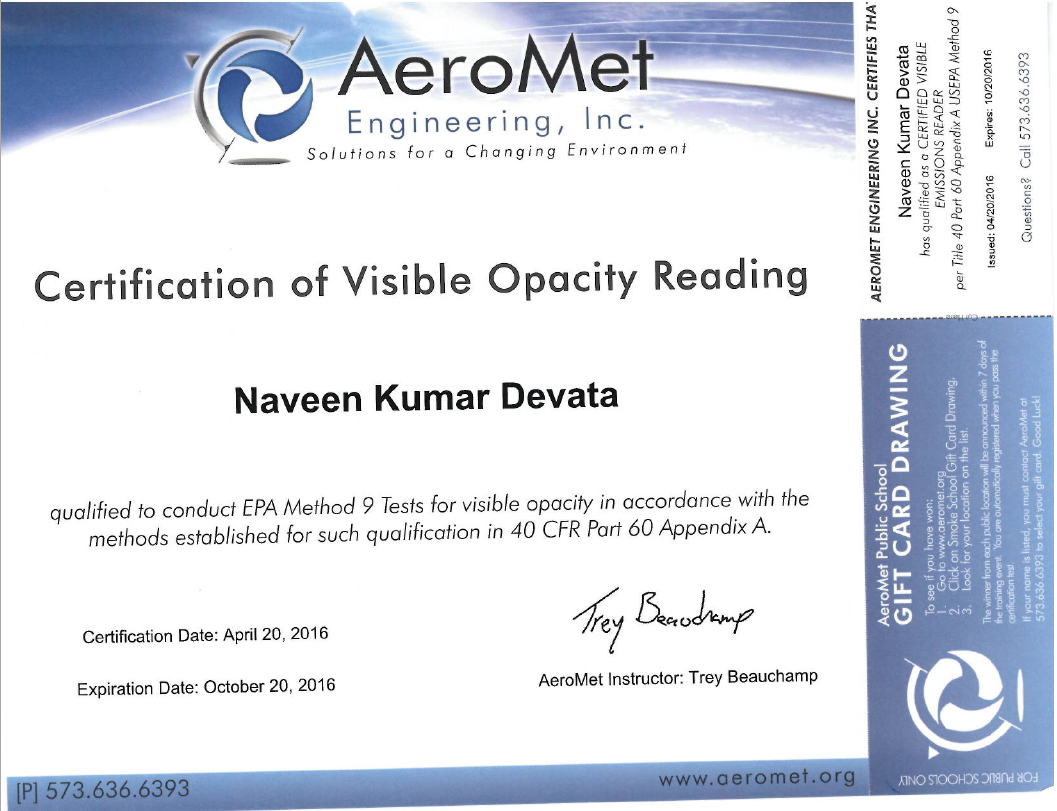 Tolson & Associates, LLC
Thank You
Any questions?